Postsynaptic currents and potentials
NMJ: 	ACh

CNS: 	Excitation by glutamate
	Inhibition by GABA

Reversal potentials for synaptic currents
NMJ postsynaptic current : opening of ligand gated channels
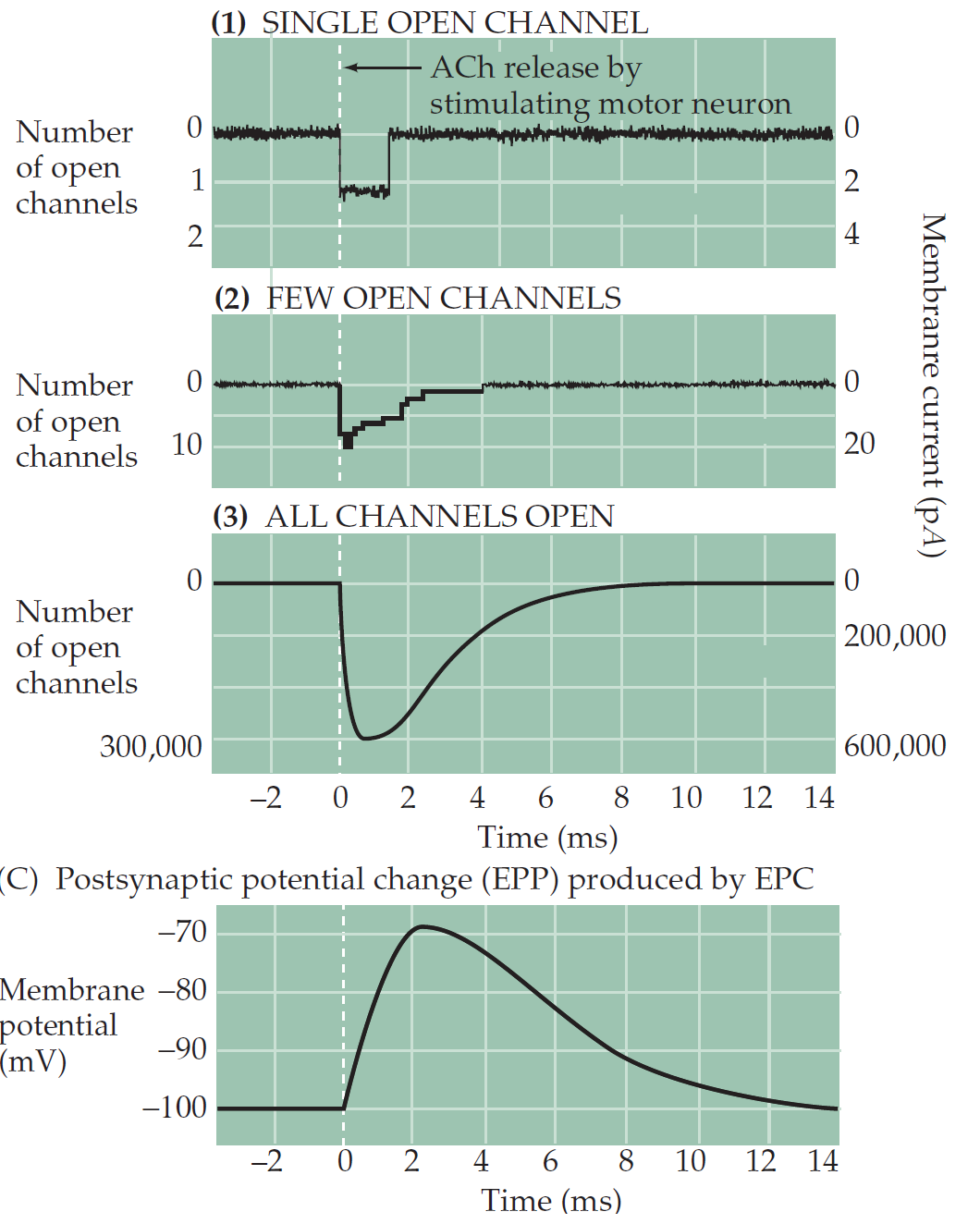 The electrochemical driving force
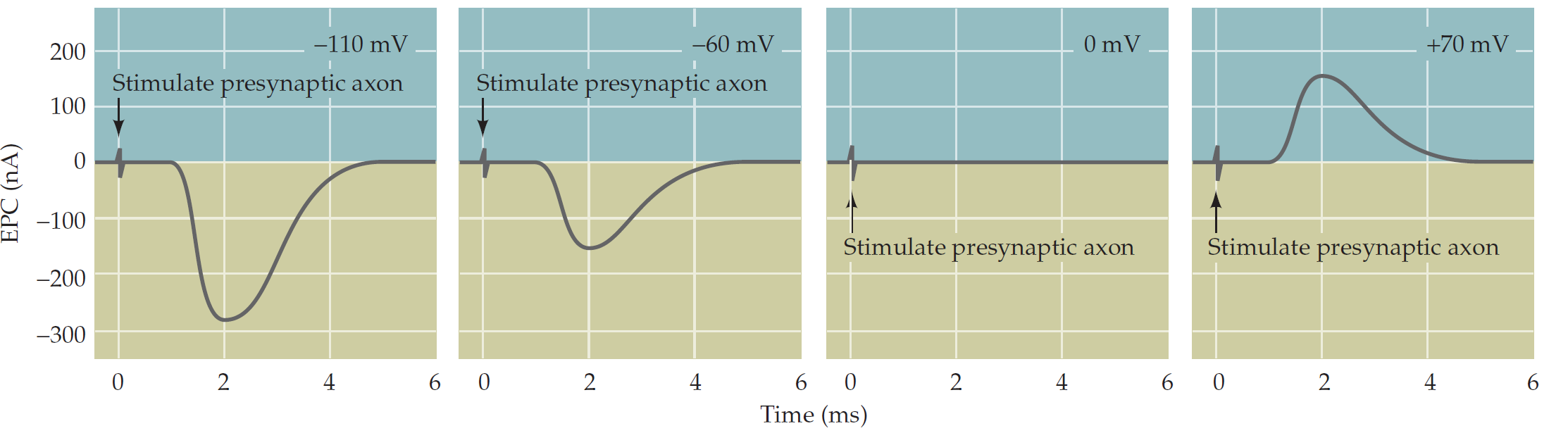 muscle equilibrium potentials:
K+: -100mV
Na+: +70mV
Cl-: - 50mV

Resting Vm: -90mV
Reversal: 0mV
Important: if conductance of the channel is not sensitive to Vm (ligand-, not voltage-gated), direction of the current is determined by electrochemical driving force.
E(drive) = Vm – E(rev)
EPC = g(ACh) * E(drive)
Vm dependent action of a neurotransmitter
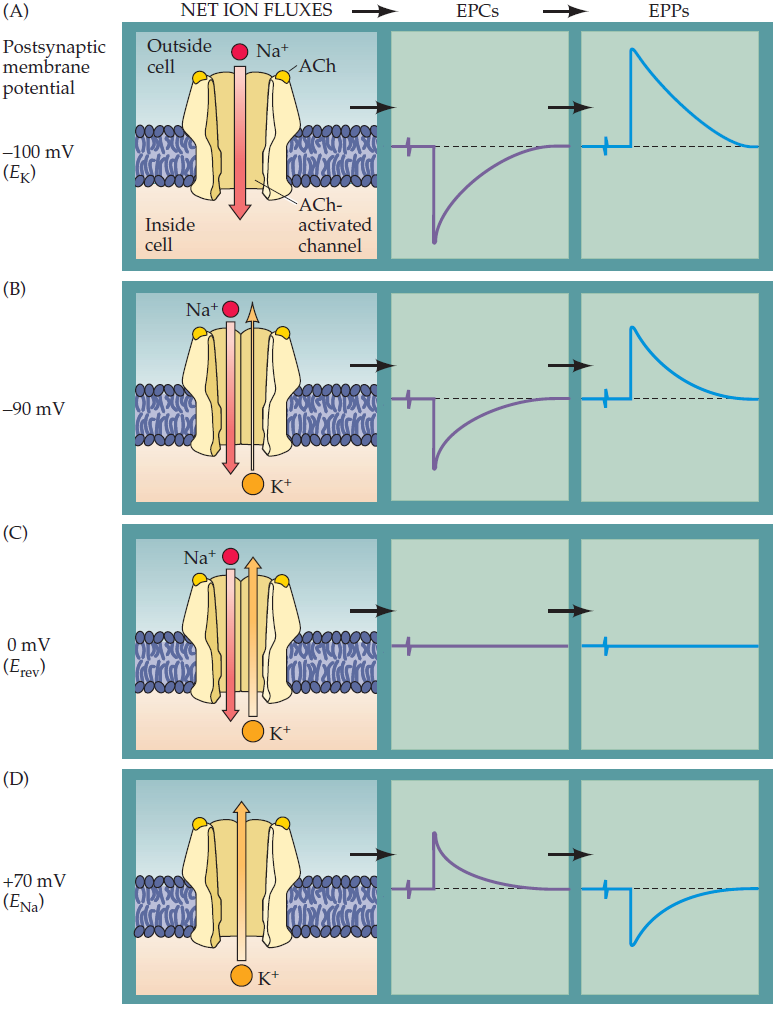 the action of a transmitter drives the postsynaptic membrane potential toward Erev for the particular ion channels being activated.
Glutamatergic EPSC
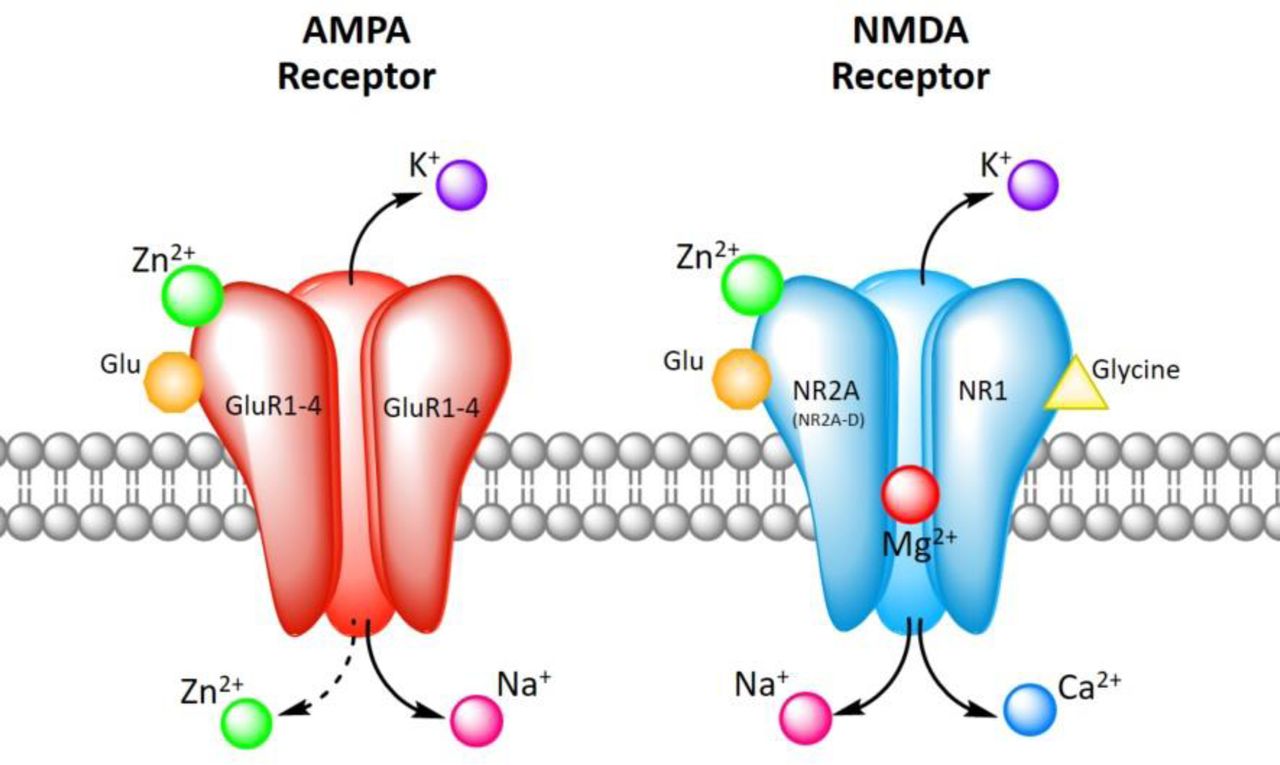 AMPA receptor
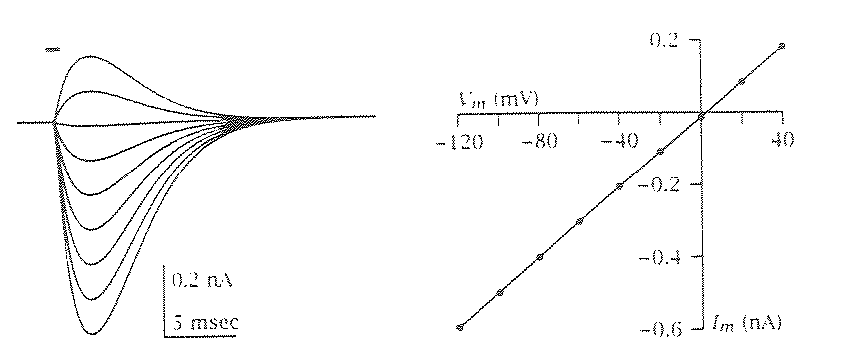 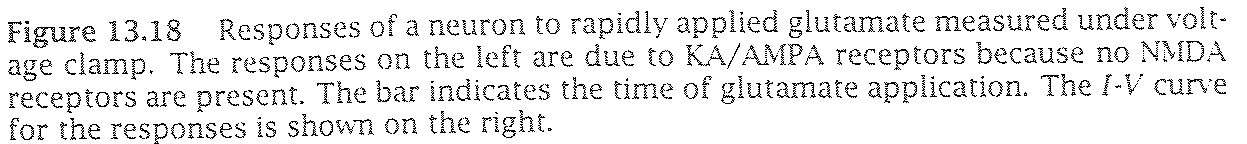 NMDA receptor
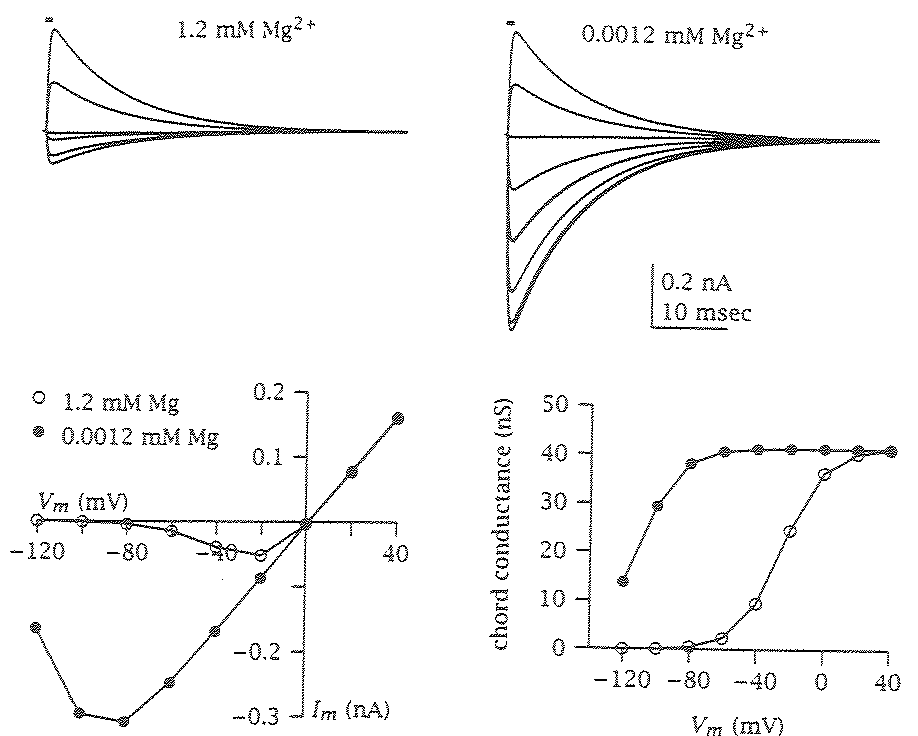 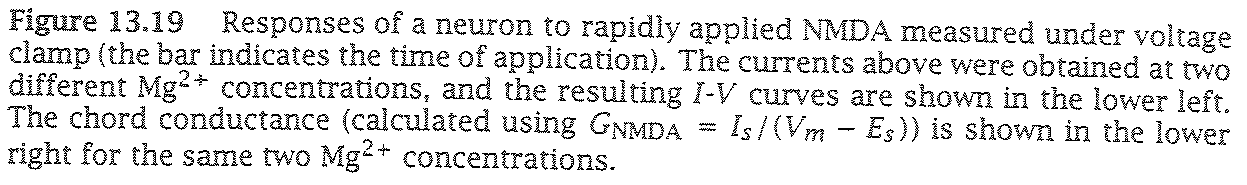 AMPA - NMDA receptor interaction
Weak stimulus
Strong stimulus
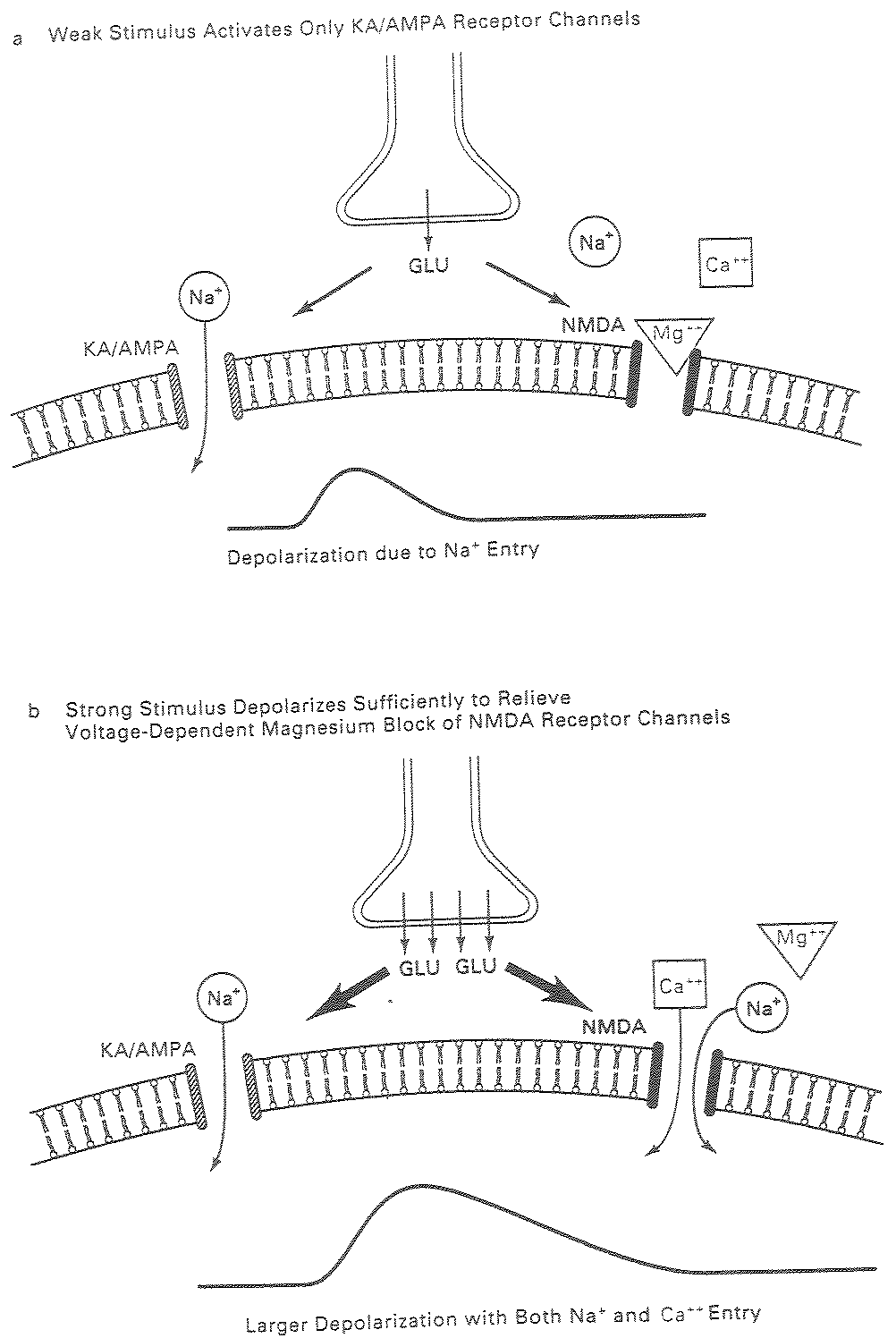 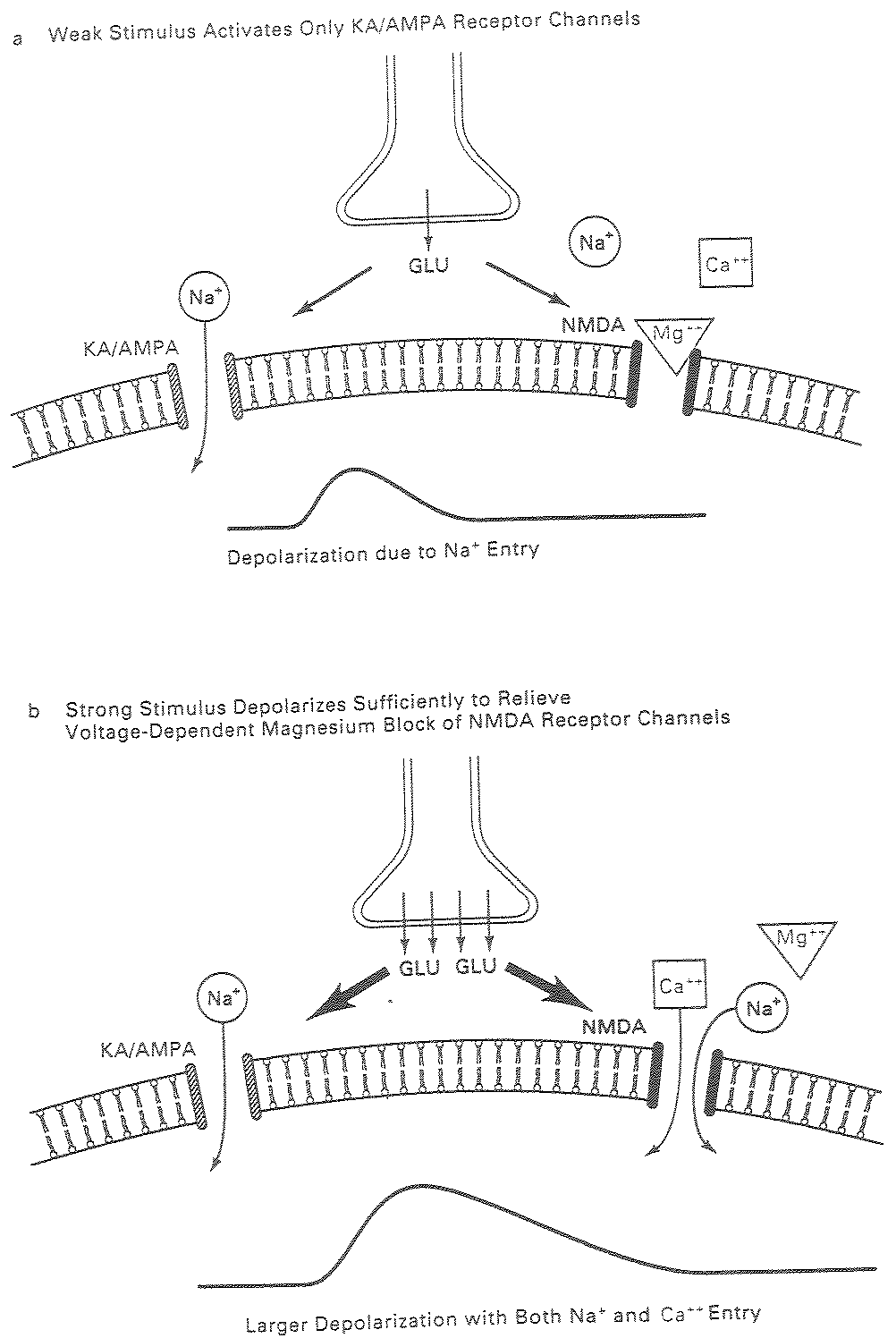 Inhibition – GABA receptors
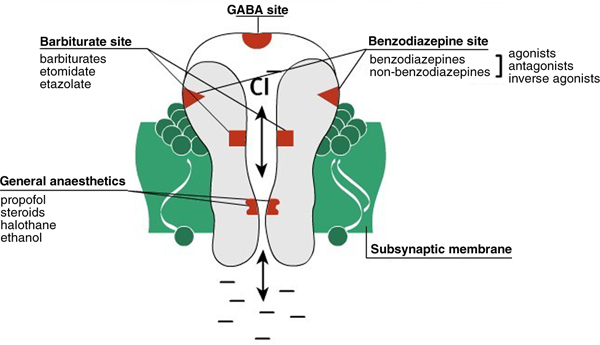 GABA receptor Vm dependence
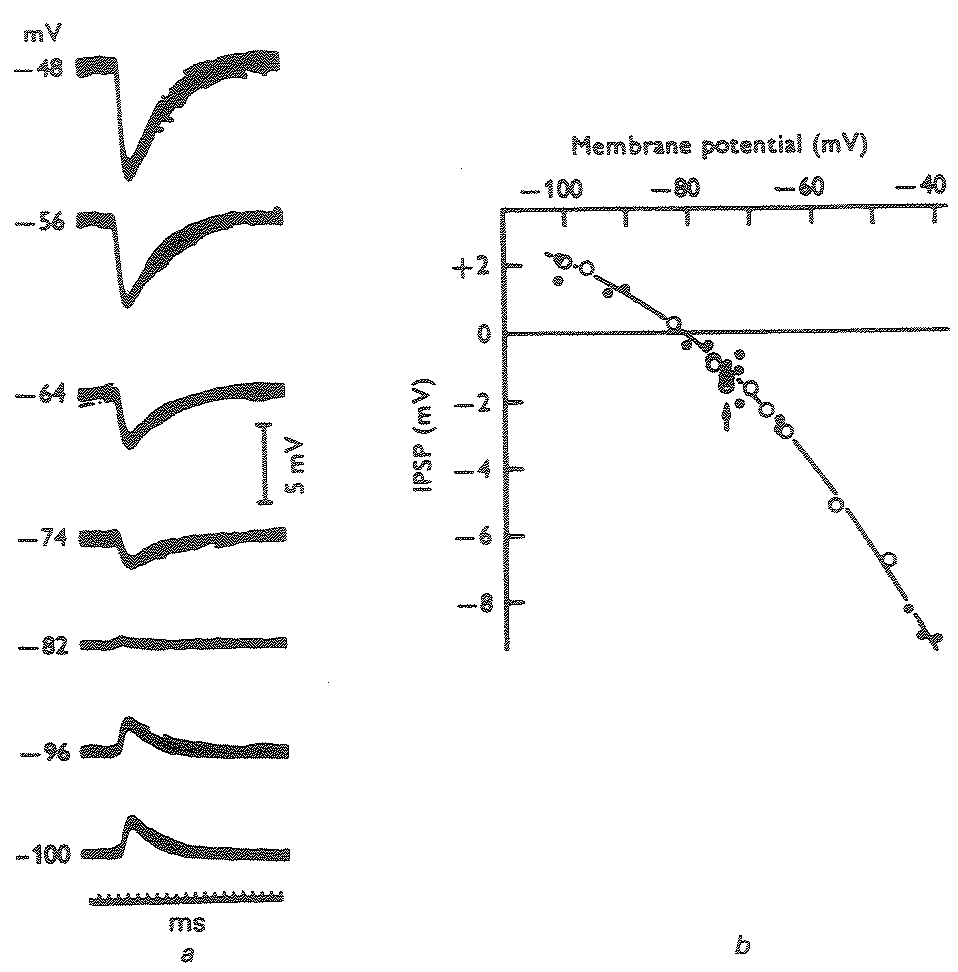 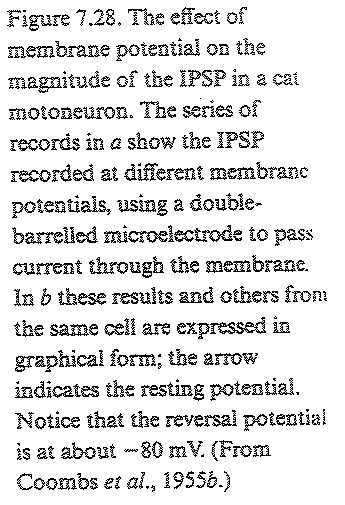 GABA receptor with high internal Cl-
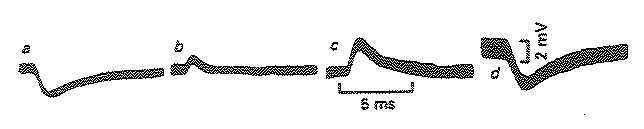 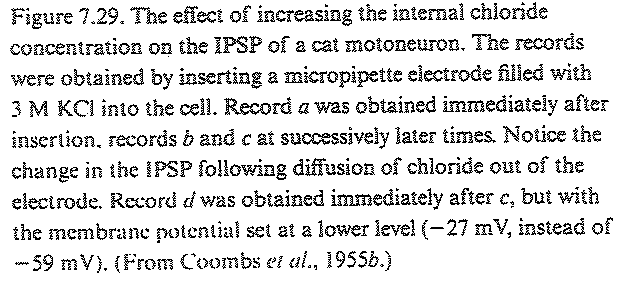 Normal Cl- concentrations
[Cl-]in: ~5mM
[Cl-]out: ~110mM
Integration of EPSP and IPSP
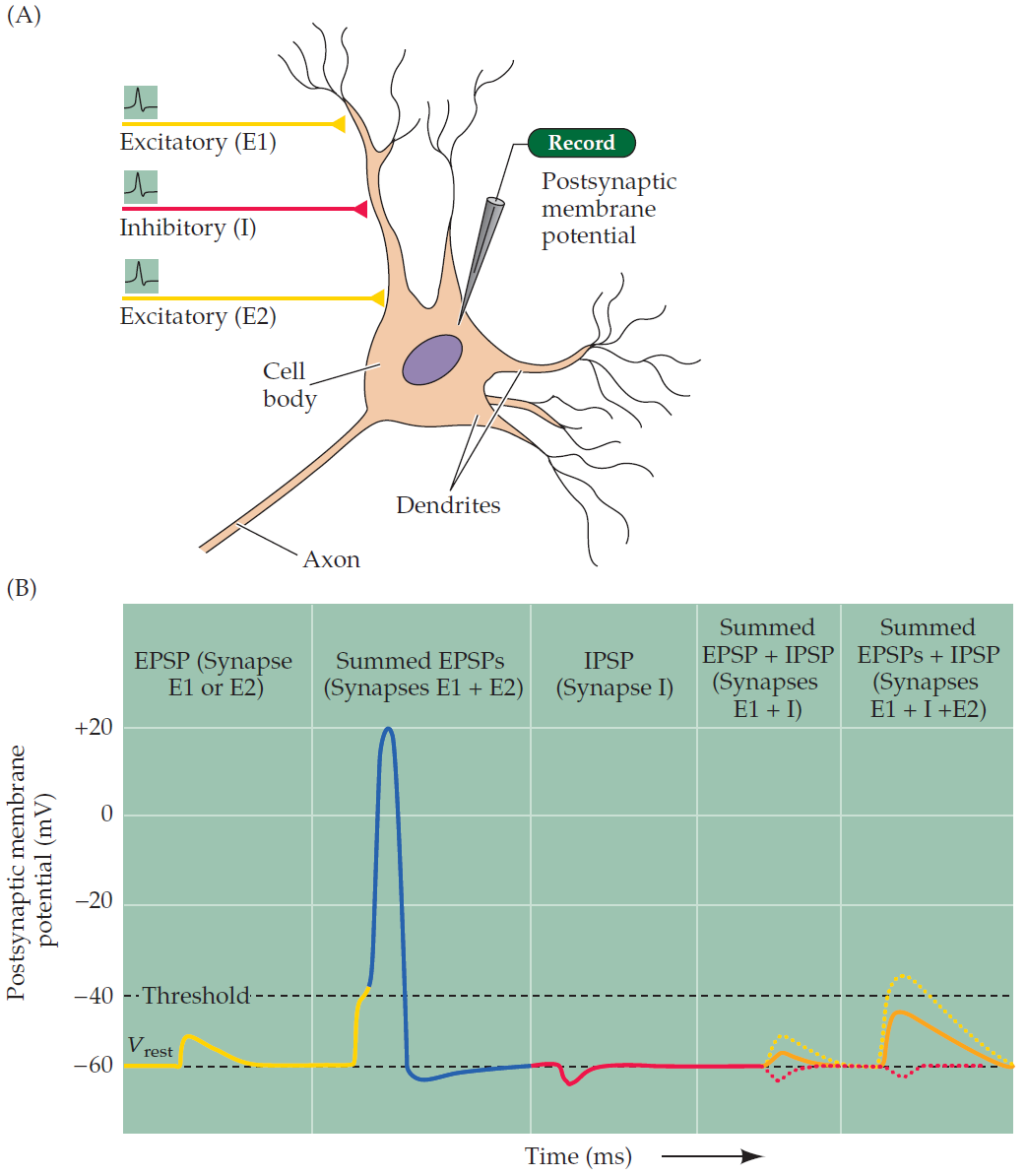 Inhibition regardless of PSP direction?
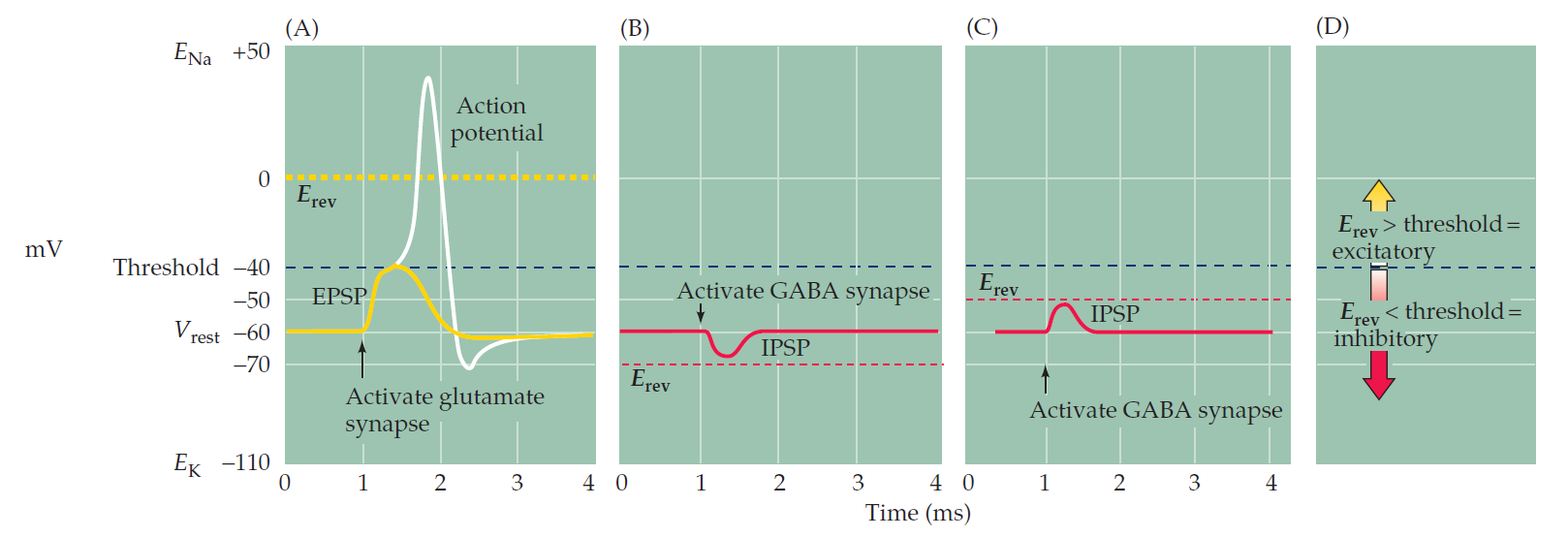 Depending on the cell’s Vm (or other factors such as [Cl-] in/out or neuromodulators) GABAergic current  can cause hyperpolarization or depolarization.
Presynaptic inhibition
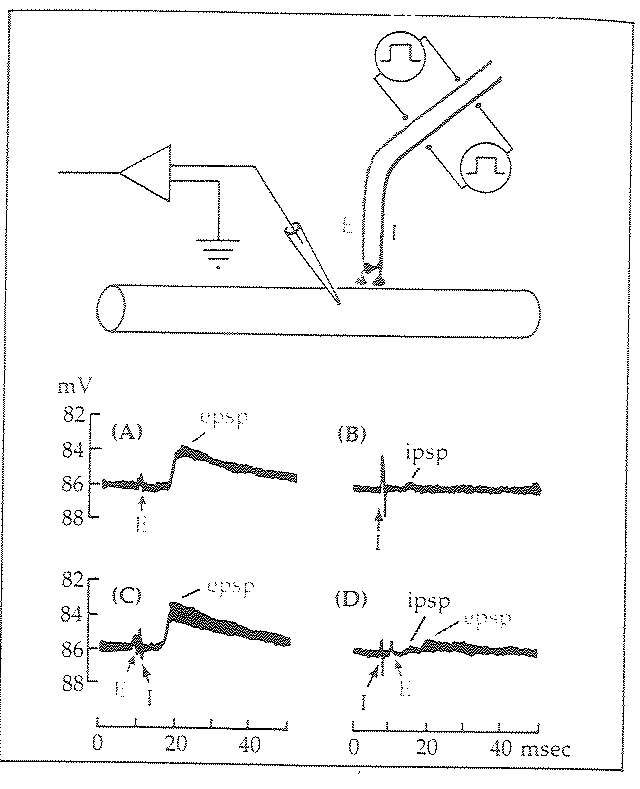 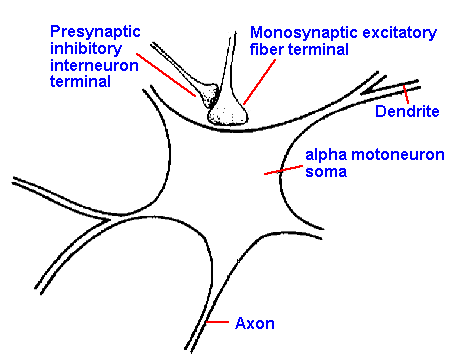 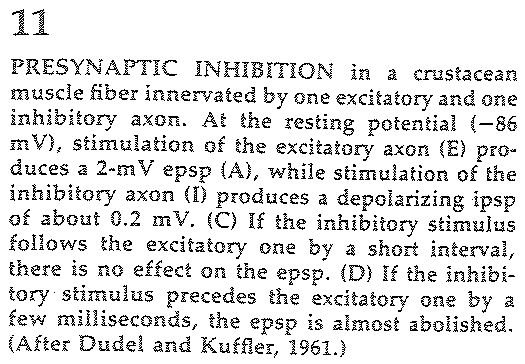